Associations and effectiveness Reading tables in quantitative papers – part 2
Dr Chiara Dall’Ora

Full tutorial, see: https://www.ncrm.ac.uk/resources/online/all/?id=20847
At the end of this resource you will be able to…
Read tables reporting associations between variable(s) and outcome(s)
Read tables reporting measures of effectiveness of an intervention
Interpret results from tables
Measures of association
Association ≠ causation
Typical of observational studies
Predict the value of the outcome variable for any given value of the predictor
An example – Research Question:“What is the association between college students’ personality traits and their willingness to use AI to write their essays?”
An example – Research Question:“What is the association between college students’ personality traits and their willingness to use AI to write their essays?”
Research Question:“What is the Association between parents’ socio-economic class and students’ school enjoyment?”
Research Question:“What is the Association between parents’ socio-economic class and students’ school enjoyment?”
Research Question:“What is the Association between parents’ socio-economic class and students’ school enjoyment?”
Controlling for more variables?
Controlling for more variables?
A note on absolute risk vs relative risk
The OR is a measure of relative risk, but to interpret it absolute risk is important, too.
29% increase in the likelihood of the outcome?
Check cross-tabs/descriptive data when interpreting results
Measures of effectiveness
Typically from experimental studies
Effect size 
The focus is on the magnitude of the effect of the intervention/experimental treatment
Measures of effectivenessResearch question: “What is the effect of a life coach intervention on quality of life of patients who have been diagnosed with cancer?”
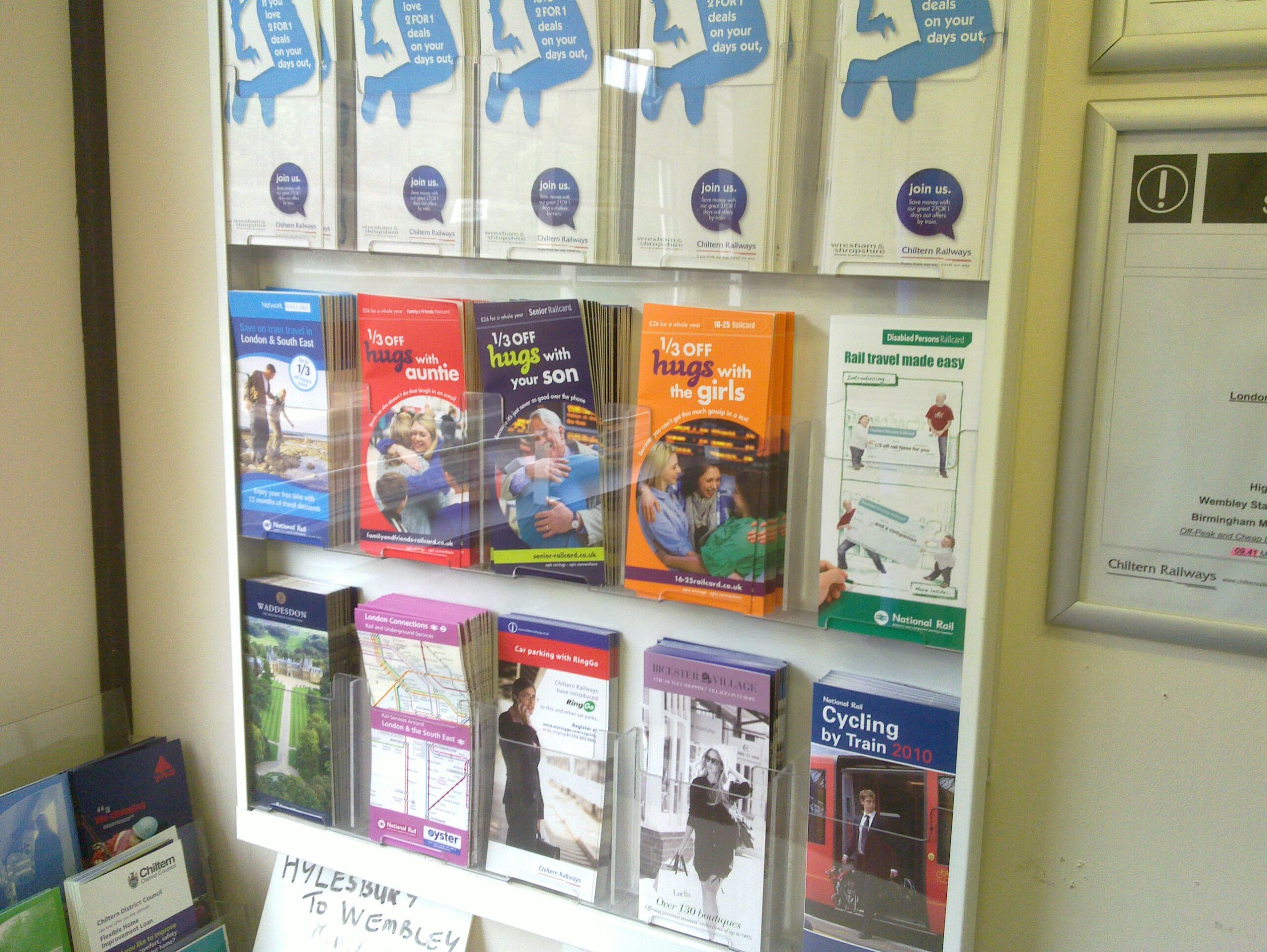 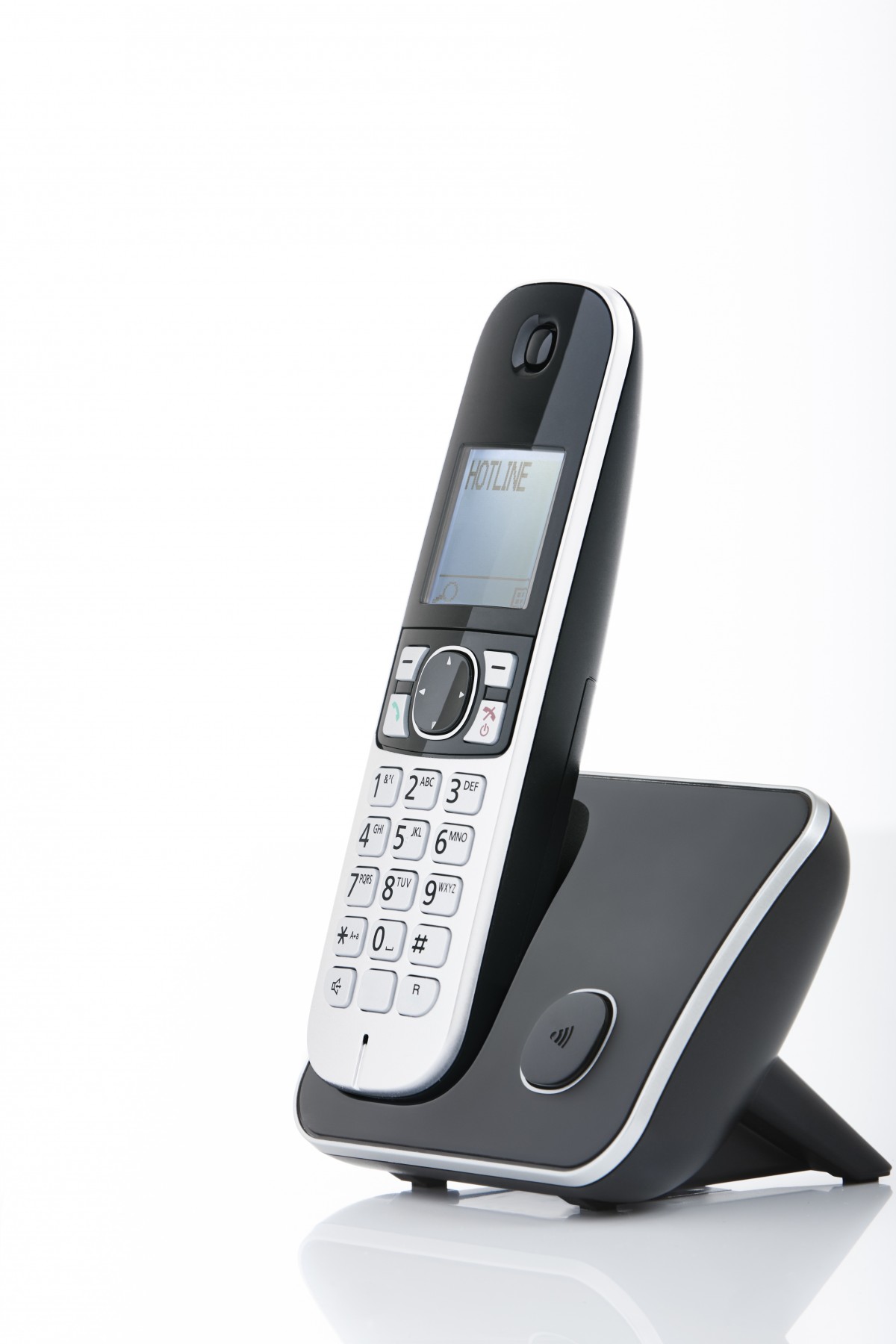 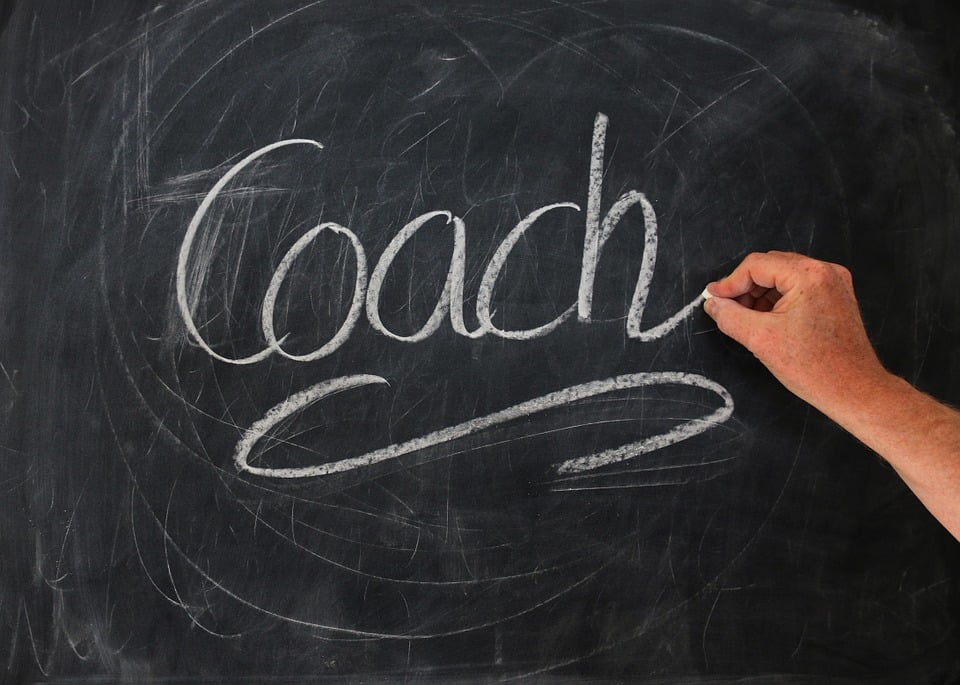 Measures of effectivenessResearch question: “What is the effect of a life coach intervention on quality of life of patients who have been diagnosed with cancer?”
Measures of effectivenessResearch question: “What is the effect of a life coach intervention on quality of life of patients who have been diagnosed with cancer?”
Final remarks
Statistical significance ≠ clinical significance
Is effectiveness of an intervention enough to recommend upscale and implementation?
www.ncrm.ac.uk